Data & Mapping Update
February 2020
Census 2020
Census 2020 Updates
Invitations will be mailed starting in March
Promotional materials & information available online
Census Bureau
Video PSAs: https://www.census.gov/library/video/2019/2020-census-psa-all-videos.html
Multi-lingual fact sheets: https://www.census.gov/library/fact-sheets.html
City of Columbus fact sheets for hard-to-count groups (multi-lingual): https://www.columbus.gov/Templates/Detail.aspx?id=2147511973
Hiring for Census jobs still underway
Columbus Metropolitan Library hosting recruitment staff
MORPC can help communities schedule events
https://2020census.gov/en/jobs
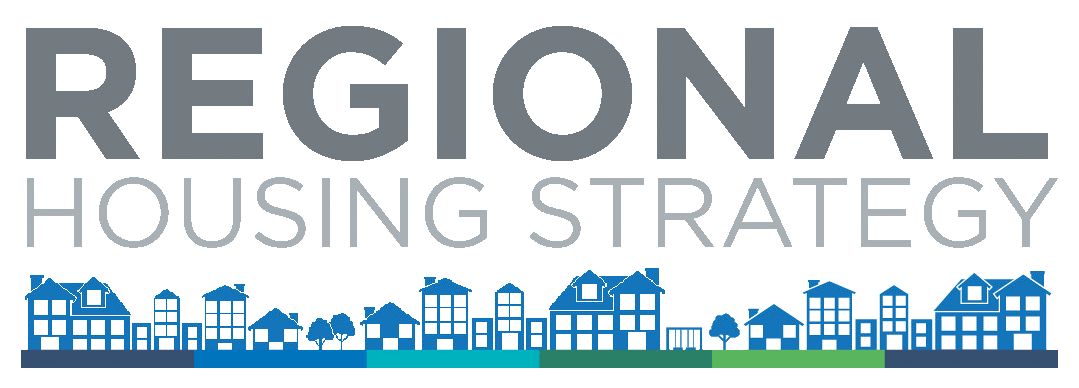 Regional Housing Strategy
Regional Housing Strategy
Task 1 – Existing Conditions
Literature Review
Regional Housing Data Analysis
Submarket Typology Analysis
Displacement Risk Analysis
Opportunity Mapping/Equity Analysis – In-Progress
Focus Groups – In-Progress
Next Steps
Task 2 – Investment Strategies & Policies
Task 3 - Recommendations
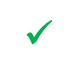 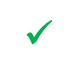 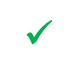 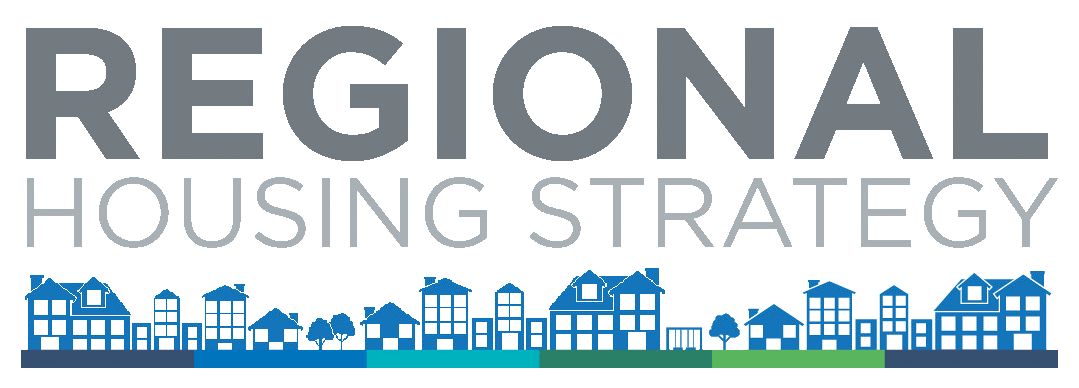 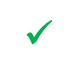 AARON SCHILL
Director, Data & Mapping
Mid-Ohio Regional Planning Commission
T: 614.233.4154
aschill@morpc.org
111 Liberty Street, Suite 100
Columbus, OH 43215
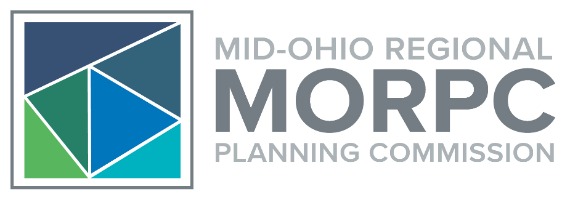